1 РЯД ( ЖИ, ШИ)
2 РЯД ( ЧА, ЩА)
ЛЫЖИ
МАШИНА
ТИШИНА
ЗАДАЧА
ЧАШКА
ЩАВЕЛЬ
3 РЯД ( ЧУ, ЩУ)
ЩУКА
ЧУДО
ЧУГУН
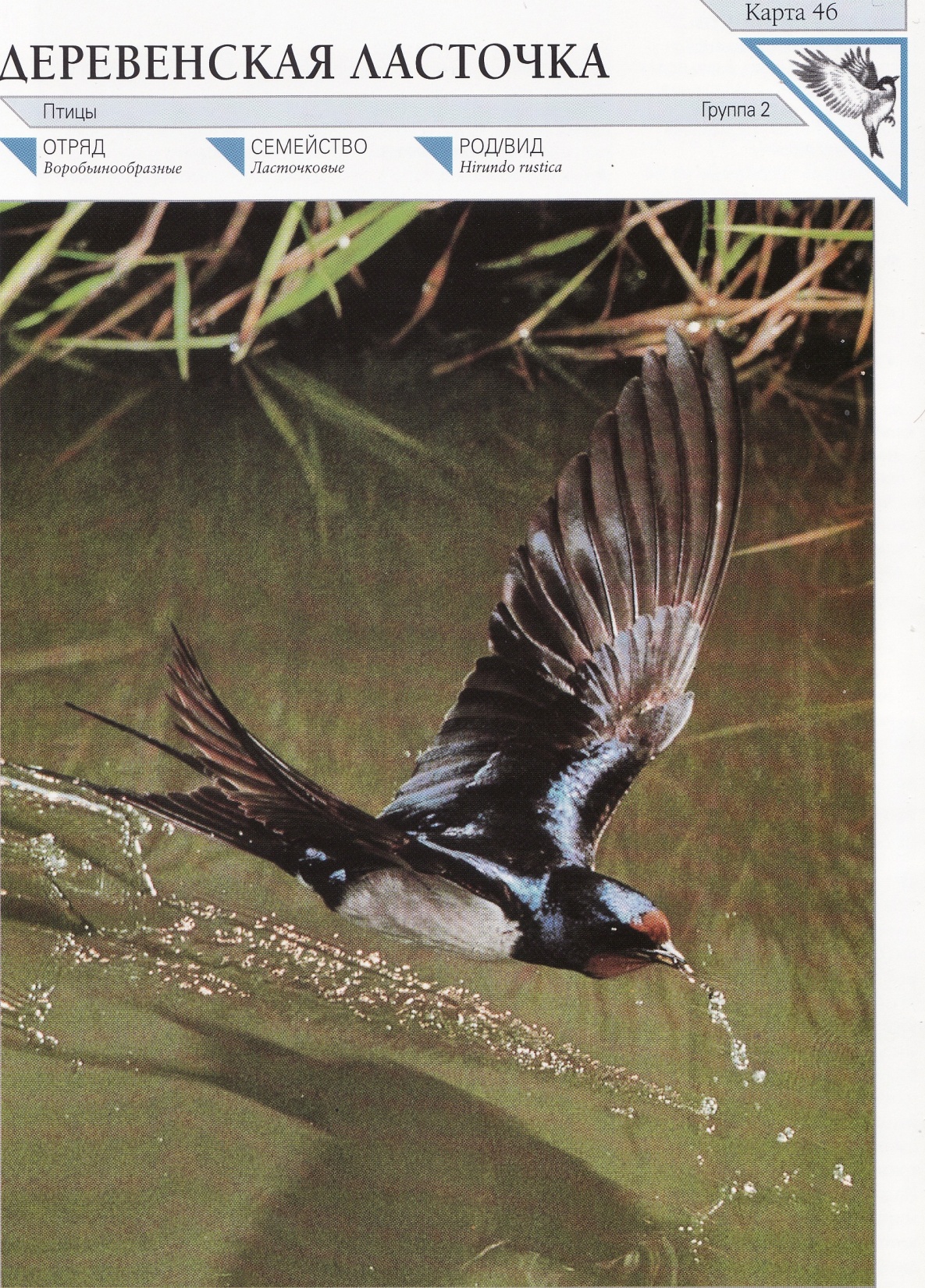 ЛАСТОЧКА
КТО ПРИКЛЕИЛ МАЙСКИМ ДНЁМ
РУКОВИЧКУ НАД ОКНОМ,
ПОСЕЛИЛИВ В НЕЁ ЖИЛЬЦОВ – 
НЕПОСЕДЛИВЫХ ПТЕНЦОВ?
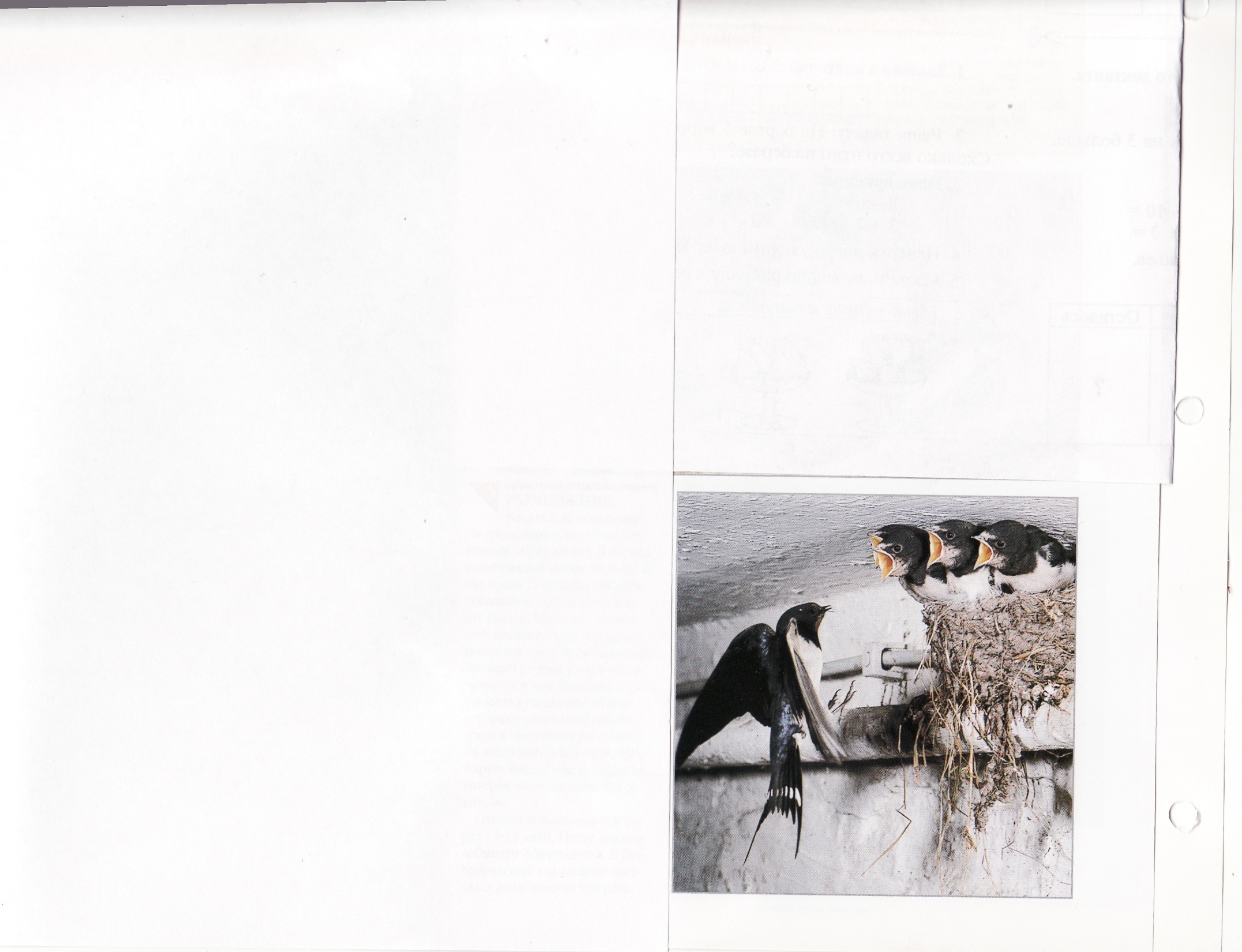 …СЫ,  …КА,  …НИК, …ГУН, 

РО…,  СВЕ…, …ЛАН, …КАРАНДА…,

ДО…КА,  НО…НОЙ.
Часы, чайка, чайник, чугун, роща,

свеча, чулан, карандаши, дочка, ночной.
Ч . десный  летний день. Аня и Коля
зашли в ро… . Там цвели ланды… .
Они похож… на ч…шечки. Как хоро…
эти цветы!